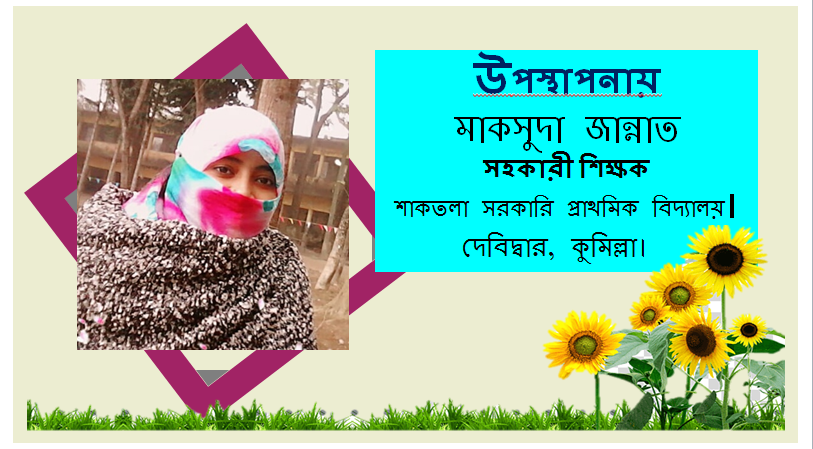 আসসালামু আলাইকুম
সবাইকে স্বাগতম
আজকের বিষয়ঃ
English For Today
Class -4
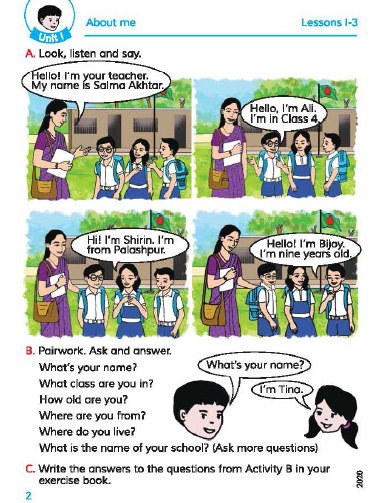 About Me- নিজ সম্পর্কে
A. Look, listen and say – (তাকাও শুনো এবং বলো) .
Hello, I 'm your teacher. (ওহে, আমি হই তোমাদের শিক্ষক )    
My name is Salma akthar (আমার নাম সালমা আক্তার)
Hello I’m Ali-ওহে, আমি হই আলী.
I’m in class four-আমি চতুর্থ শ্রেণীতে পড়ি
Hi I’m Shirin-হায় আমি হই শিরিন.
I ‘m from Polashpur.-আমি পলাশপুর থেকে এসেছি .
Hello I’m Bijoy- ওহে ,আমি হই বিজয় .
I ‘m nine years old.- আমার বয়স নয় বছর .
এসো এবার আমরা নিজে নিজে প্রশ্ন গুলোর উত্তর দেই।
What’s your name?(তোমার নাম কি?)
    Ans: My name is ------Shirin. (আমার নাম শিরিন)
What class are you in?(তুমি কোন শ্রেণিতে পড়)
     Ans: I read in class four.(আমি চতুর্থ শ্রেণীতে পড়ি)
How old are you?(তোমার বয়স কত?)
     Ans: I am nine years old.(আমার বয়স নয় বছর  । )
Where are you from?(তুমি কোথায় থেকে এসেছ?)
     Ans: I am from Polashpur. (তুমি কোথায়থেকেএসেছ?)
এসো এবার আমরা নিজে নিজে প্রশ্ন গুলোর উত্তর দেই।
Where do you live?(তুমি কোথায়থেকেএসেছ?)
 Ans: I live in a village/ home.(আমি গ্রামে বাস করি।)
What is the name of your school?(তোমার বিদ্যালয়ের নাম কি? )
 Ans: Our school name is Saktola primary school.(আমার বিদ্যালয়ের নাম শাকতলা সরকারি প্রাথমিক বিদ্যালয়। )
সবাইকে অসংখ্য ধন্যবাদআসসালামু আলাইকুম